MANBLAN
Обзор продукции Victron Energy
Инверторы без зарядного устройства
Инверторы с зарядным устройством
Зарядные устройства
Аккумуляторные контроллеры
Контроллеры заряда
Изоляционные трансформаторы
DC/DC преобразователи
Панели управления
Аккумуляторы
Солнечные панели
Программное обеспечение
MANBLAN
Инверторы Phoenix
12/24/48 Vdc
Мощность 180-1200 VA
Двукратная перегрузочная способность
120 or 230 Vac. Чистая синусоида
С розетками Schuko

12/24/48 Vdc
Мощность 1200-5000 VA
Двукратная перегрузочная способность
120 or 230 Vac. «Чистая синусоида»
У моделей 3000 VA и 5000 VA возможность 
параллельного и трёхфазного включения.
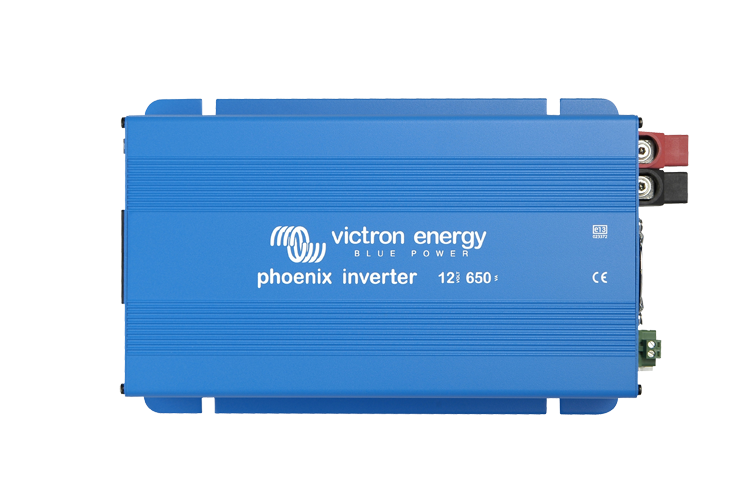 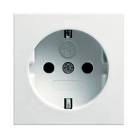 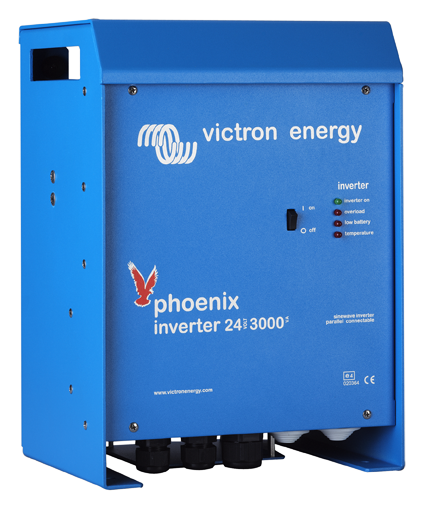 MANBLAN
Инверторы / зарядные устройства MultiPlus и MultiPlus C
Доступны компактные и полноразмерные модели
12/24/48 Vdc
230 Vac. Чистая синусоида
Мощность:
 800-1200-1600-2000-3000-5000 VA
Двукратная перегрузочная способность
Адаптивные зарядные устройства 16-120 A
Функции PowerControl и PowerAssist
Два выхода AC (один не резервируемый) для MultiPlus
Модели до 2 кВА имеют предохранитель DC
Модели до 1,6 кВА имеют кабели DC в комплекте
Возможность соединения: параллельное, трёхфазное
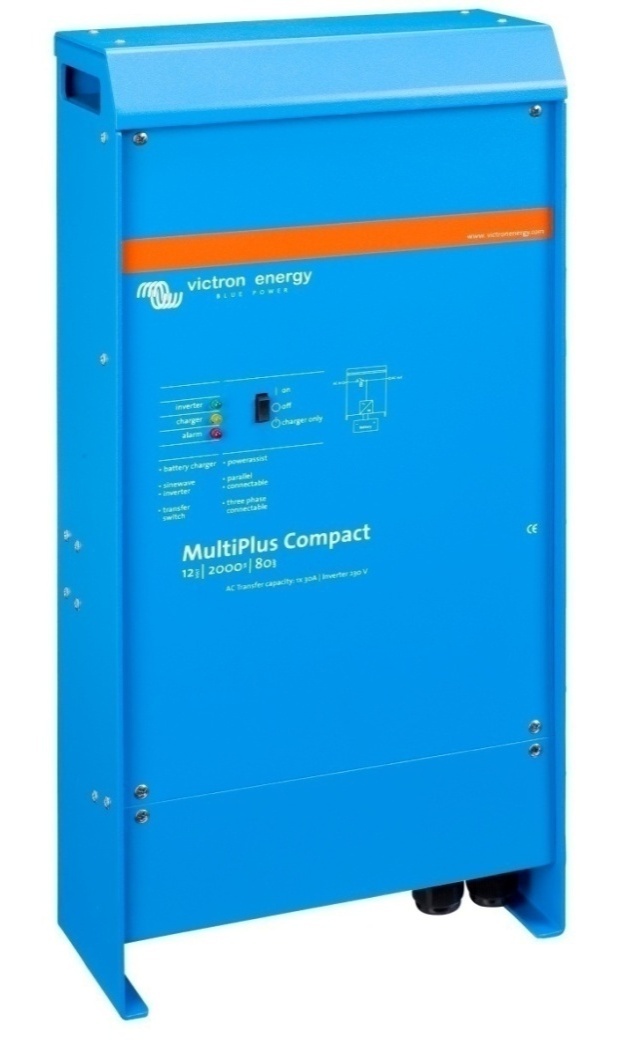 MANBLAN
Инверторы / зарядные устройства Quattro
Доступны полноразмерные модели
12/24/48Vdc
230 Vac. Чистая синусоида.
Мощность:
3000-5000-8000-10000 VA
Двукратная перегрузочная способность
Адаптивные зарядные устройства 70-220 A
Два входа АС (для подключения сети и генератора).
Два выхода АС (один не резервируемый)
Функции PowerControl и PowerAssist
Возможность соединения: параллельное, трёхфазное
MANBLAN
Базовые инверторные системы PracticVolt
Состав систем:
1. Инвертор 
МultiPlus Compact, MultiPlus
 или Quattro
2. Специальные необслуживаемые аккумуляторы  по технологии AGM или GEL,
     12 В, 200 Ач  или 230 Ач,
     срок службы  в буферном             
     режиме 10-12 лет
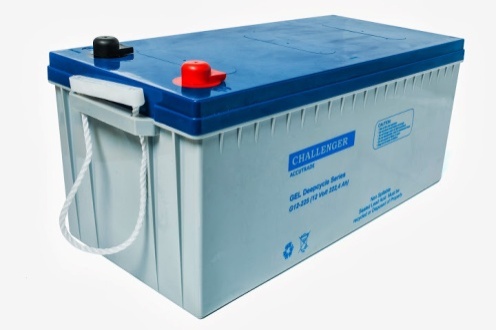 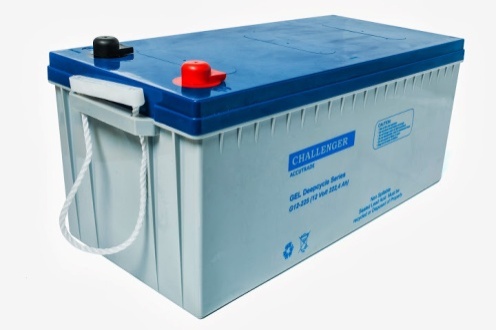 MANBLAN
Варианты базовых систем PracticVolt
MANBLAN
Аксессуары для инверторных систем PracticVolt
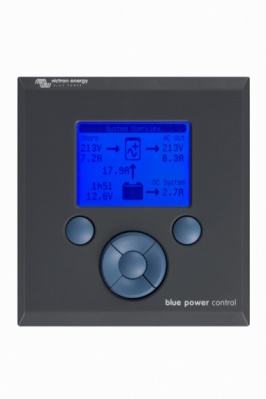 VE.Net Blue Power Control GX
(c конвертером VE.Net-VE.Bus)

VE.Net Battery Controller
(VBC) 12-24-48V

Precision Battery Monitor
BMV-600S или BMV-700 

Интерфейс MK2-USB

Стойки аккумуляторные
 Vega BRА-4, BRA-8, BRA-16
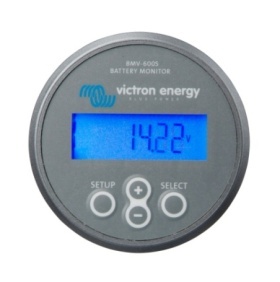 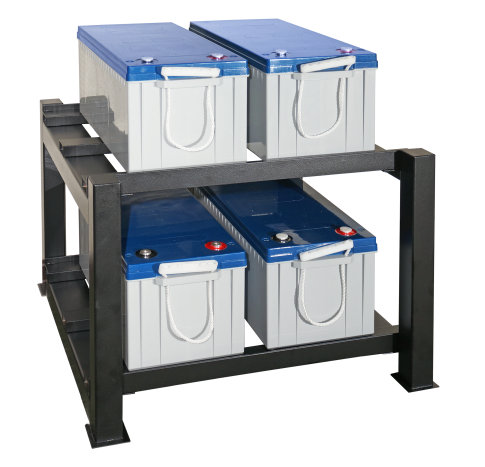 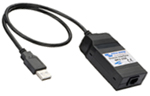 MANBLAN
Параллельная и трехфазная конфигурации(до 10 инверторов на фазе = до 100 кВА на фазе)
MANBLAN
Управление и мониторинг системы
MANBLAN
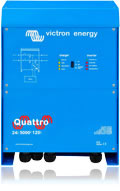 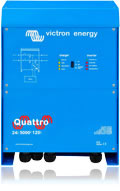 VE BUS - для связи ТОЛЬКО
     между инверторами 
имеющих шину VE-Bus!!
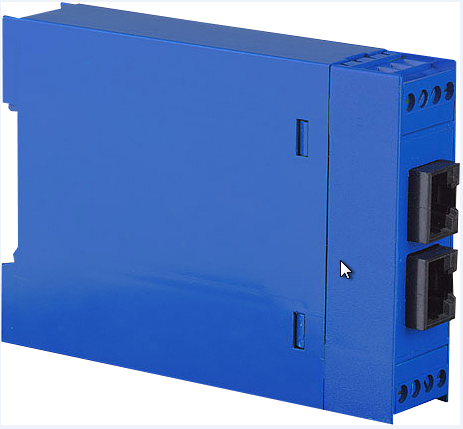 VE NET для всех 
остальных данных!
MANBLAN
Панели управления  и контроля
NEW!   Сolor Control GX
(панель дистанционного контроля через Интернет)


VE.Net Blue Power Control GX
(c конвертером VE.Net-VE.Bus)


Digital  Multi Control 200/200A
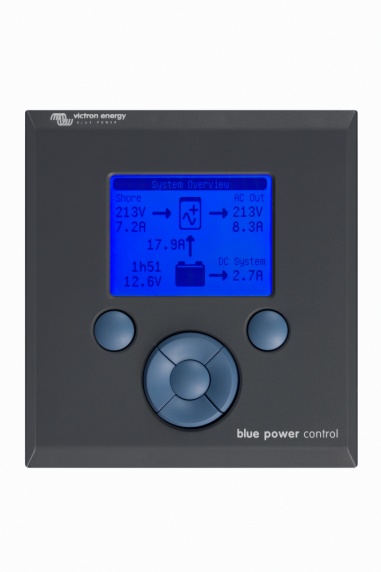 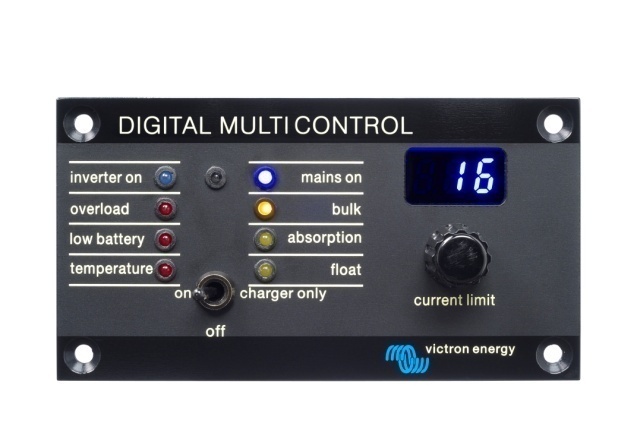 MANBLAN
Аккумуляторные контроллеры
Precision Battery Monitor
BMV-600S  или  BMV-700  new



VE.Net Battery Controller
(VBC) 12-24-48V
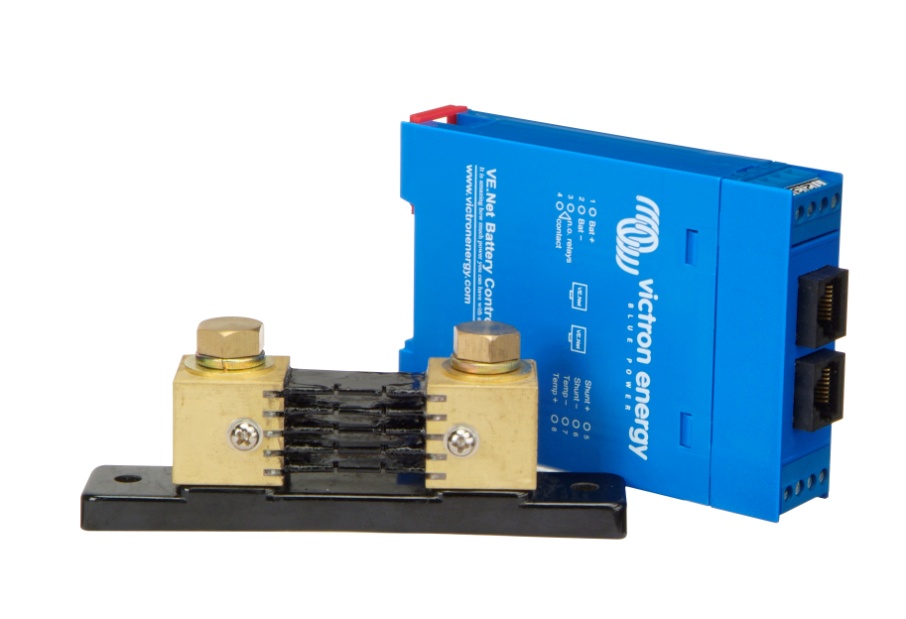 MANBLAN
Программное обеспечение
Инсталляционный пакет для различных систем и возможностей.Этот пакет содержит:
- VEConfigure 3 (v9004164) -  программа для одного инвертора
 - VE.Bus Quick Configure (v9010127) – программа для системы до 3-х инверторов
VE.Bus System Configurator (v9009120) – программа для больших систем

 USB-драйвер -  программа для установки интерфейса MK2-USB. Нужно  установить эту программу на компьютере без подключения к Интернету. Необходимо скачать эту программу и запустить ее на компьютере, прежде чем подключать  MK2-USB.
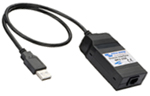 MANBLAN
VE Configure 3
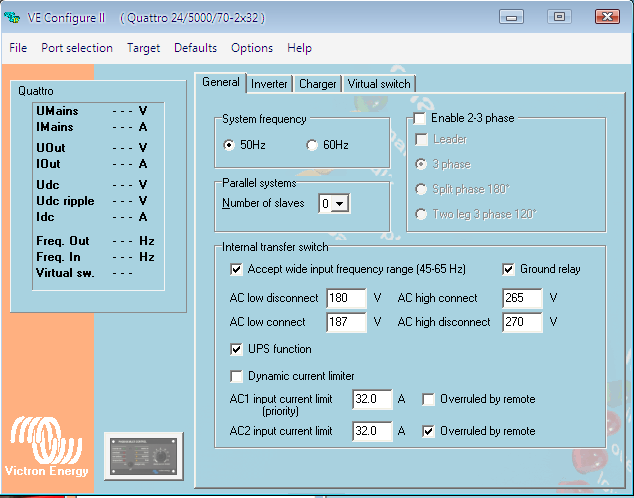 MANBLAN
VE Configure 3
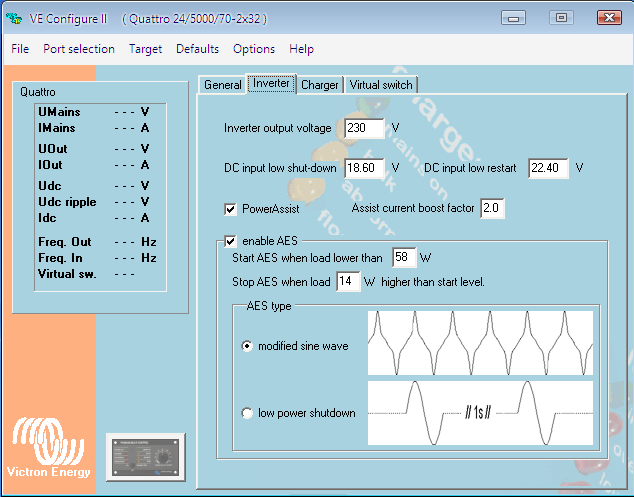 MANBLAN
VE Configure 3
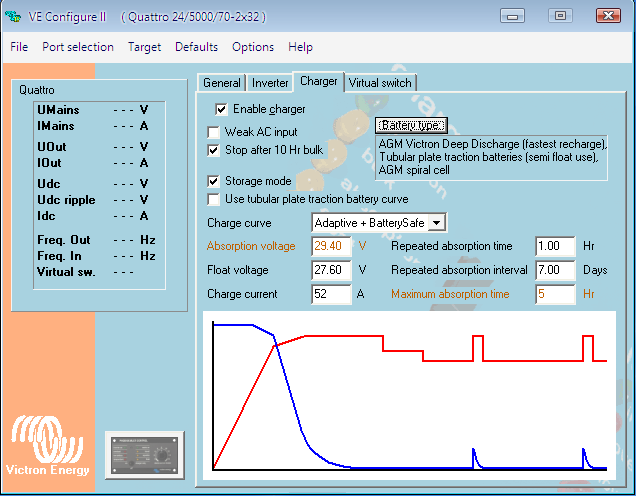 MANBLAN
Резервное электроснабжение
MANBLAN
Резервное электроснабжение
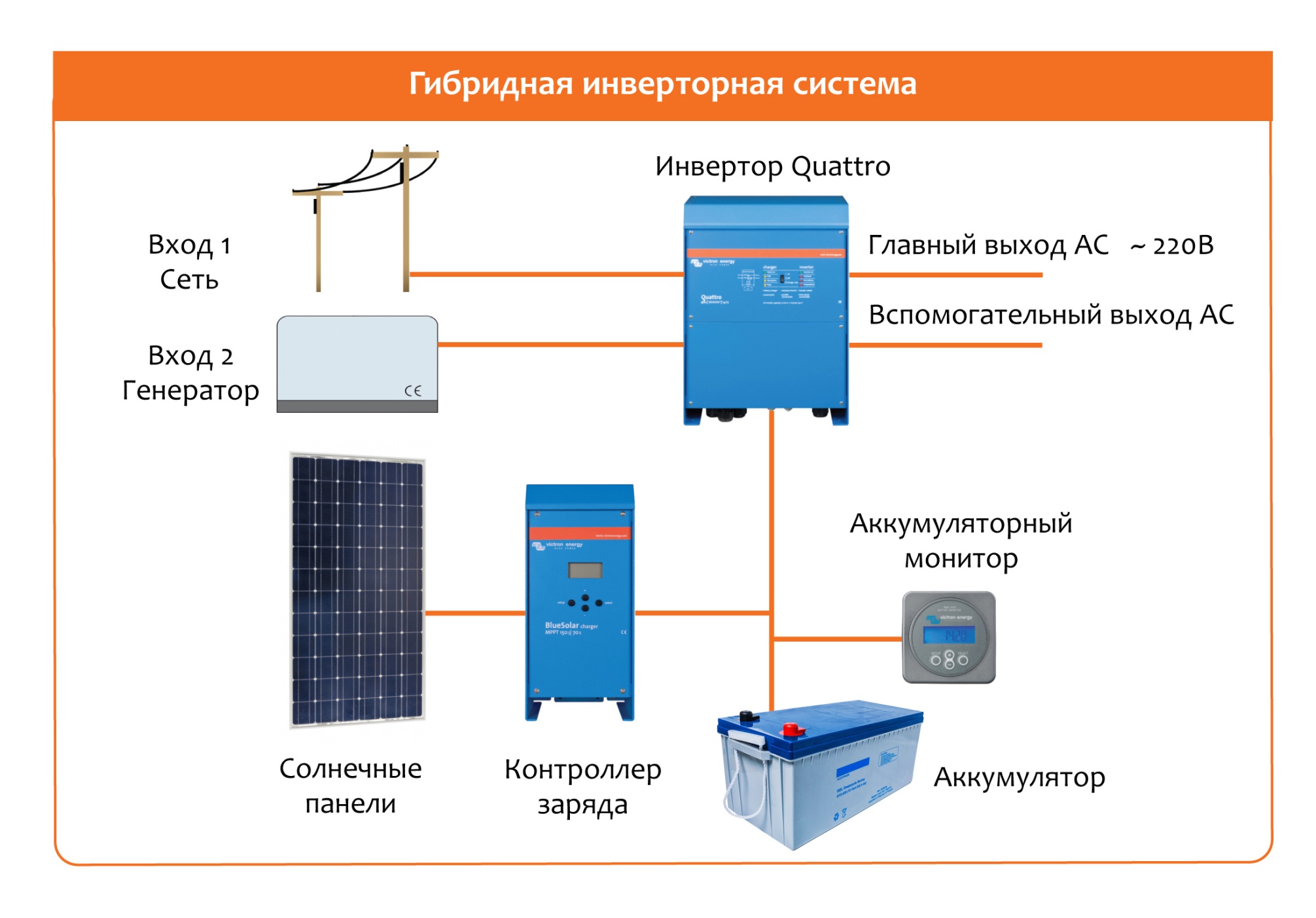 MANBLAN
Автономное электроснабжение
MANBLAN
Автономное электроснабжение
MANBLAN
Автономное электроснабжение
MANBLAN
Система  c  инвертором MultiPlus Compact 12/800/35-16 для резервного питания системы отопления в коттедже
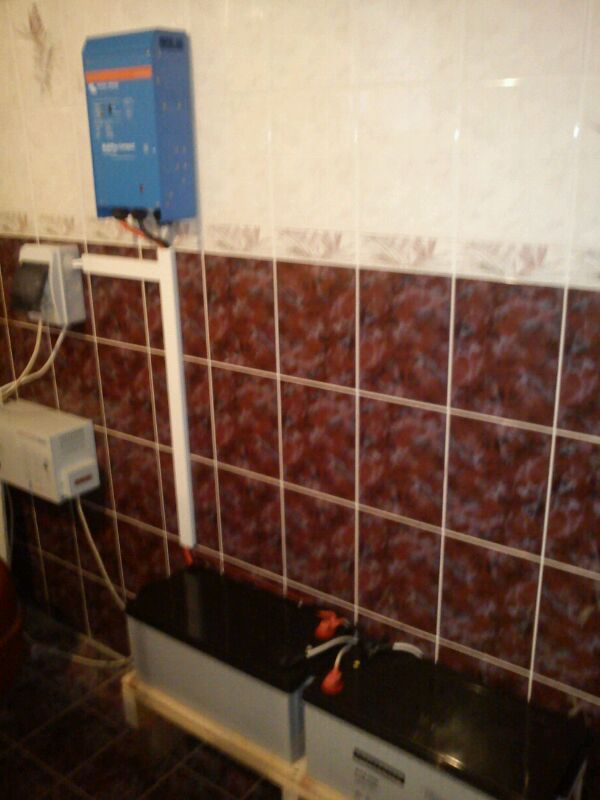 MANBLAN
Система резервного электроснабжения коттеджа с инвертором MultiPlus 48/5000/70-50
MANBLAN
Система бесперебойного  стабилизированного питания с использованием солнечных панелей для коттеджа в Армавире
MANBLAN
Гибридная система для освещения внутренней территории техникума в Краснодаре
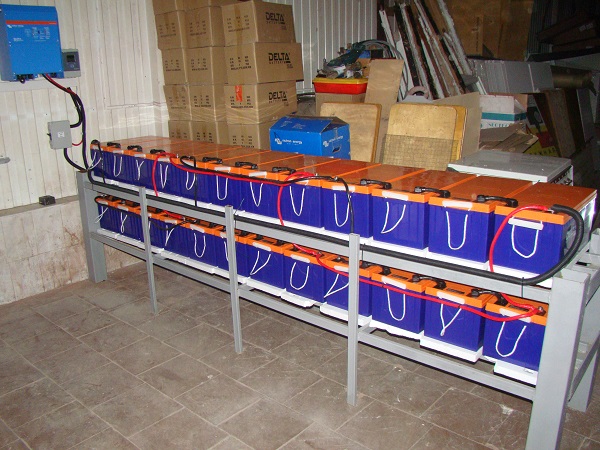 MANBLAN
Контакты
www.msk.manblan.ru
8 800 550-05-65
info@manblan.ru